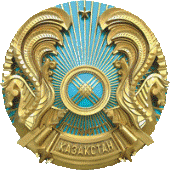 Министерство образования и науки Республики Казахстан
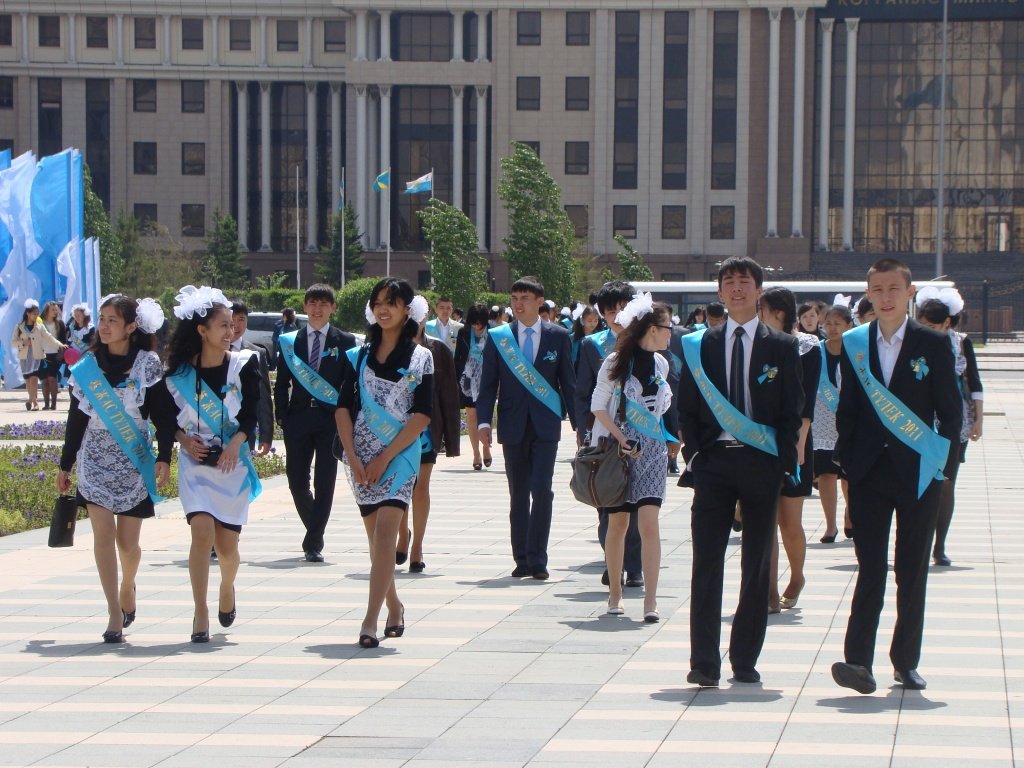 Итоговая аттестация выпускников школ 2017 года
Астана, февраль 2017 года
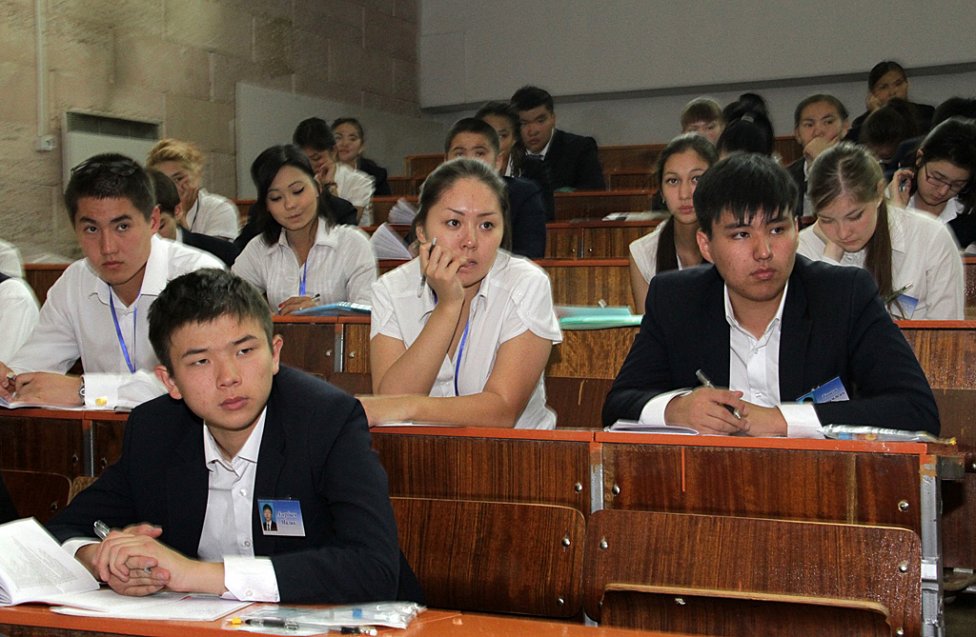 Итоговая аттестация обучающихся – это  процедура, проводимая с целью определения степени освоения ими объема учебных дисциплин, предусмотренных государственным общеобязательным стандартом соответствующего уровня образования
Выпускники школ 2017 года 
сдают итоговую аттестацию в виде 
пяти экзаменов, один из них – по выбору
Сроки итоговой аттестации будут устанавливатся приказом Министерства 
«О завершении 2016-2017 учебного года в организациях среднего образования»
Формы проведения итоговой аттестации
1) письменный экзамен по родному языку и литературе (язык обучения) в форме эссе

	2) письменный экзамен по алгебре и началам анализа

	3) устный экзамен по истории Казахстана

	4) тестирование по казахскому языку в школах с русским, узбекским, уйгурским и таджикским языками обучения и тестирование по русскому языку в школах с казахским языком обучения

	5) тестирование по предметам по выбору
В музыкальных, художественных школах, а также в школах искусств допускается дополнительный экзамен творческого характера
Письменный экзамен по алгебре и началам анализа
Продолжительность экзамена – 5 астрономических часов
Количество заданий: 
5 заданий для ОГН
6 заданий для ЕМН и классов физико-математических школ (углубленное изучение математики)
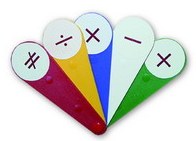 Задания направлены на выявление степени усвоения теоретического материала, понятий и приемов, умения решать задачи.

Экзаменационные задания составлены согласно направлению обучения (естественно-математического направление, общественно-гуманитарное направление, углубленное изучение математики).

Содержание экзаменационных заданий охватывает все главы учебной программы для 10-11 классов по алгебре и началам анализа соответственно направлению обучения.
Главы учебной программы по предмету «Алгебра и начала анализа»
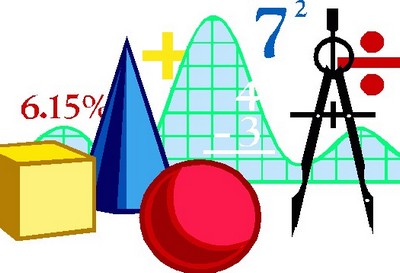 Главы учебной программы по предмету «Алгебра и начала анализа»
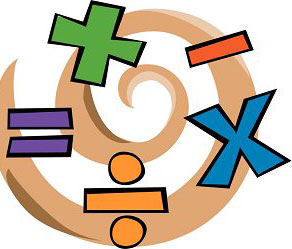 Экзаменационные задания контрольной работы составлены по разделам «Вычисления», «Тождественные преобразования», «Уравнения и их системы», «Неравенства и их системы», «Функция и ее график», «Текстовые задачи». 

Текстовые задачи включают задачи на нахождение площади плоских фигур и объема тел, нахождение наибольшего и наименьшего значения и др.
Все задания делятся на  уровни А, В, С: 
для выполнения заданий уровня А ученики должны владеть базовыми знаниями и навыками несложных вычислений и преобразований, стандартными приемами решения заданий;
уровень В – задания среднего уровня сложности;
для выполнения заданий уровня С ученики должны владеть  глубокими и прочными теоретическими знаниями в объеме, предусмотрен­ном учебной программой.
Распределение экзменационных заданий:
ОГН – 5 заданий: три задания уровня А, одно – уровня В, одно – уровня С  (3А + 1В+1С);
ЕМН – 6 заданий: три задания уровня А, два – уровня В и одно задание уровня С (3А + 2В + 1С);
классы физико-математических школ –  6 заданий: одно  уровня А, три – уровня В, два – уровня С (1А + 3В + 2С).

Рисунки, графики, таблицы и пр. выполняются ручкой
«Алгебра и начала анализа»
Экзаменационная работа оценивается одной оценкой
При проверке экзаменационной работы учитывается характер существенных и несущественных ошибок
Обосновывается все то, что не является очевидным по ходу выполнения задания,  объясняются дополнительные построения, если они производились.

 Например, нет необходимости пояснять, что обе части уравнения возводятся в квадрат, записывать в общем виде формулы корней квадратного уравнения, тригонометрические тождества и т.д. 

Но должны быть обоснованы посторонние корни, отсутствие корней, построение дополнительных линий при выполнении задания на нахождение площади плоской фигуры или объема тела и т.д. 

Требования к решению экзаменационных заданий:  
правильность решения; 
обоснованность решения; 
полнота решения;
рациональность решения;
соблюдение правил правописания.
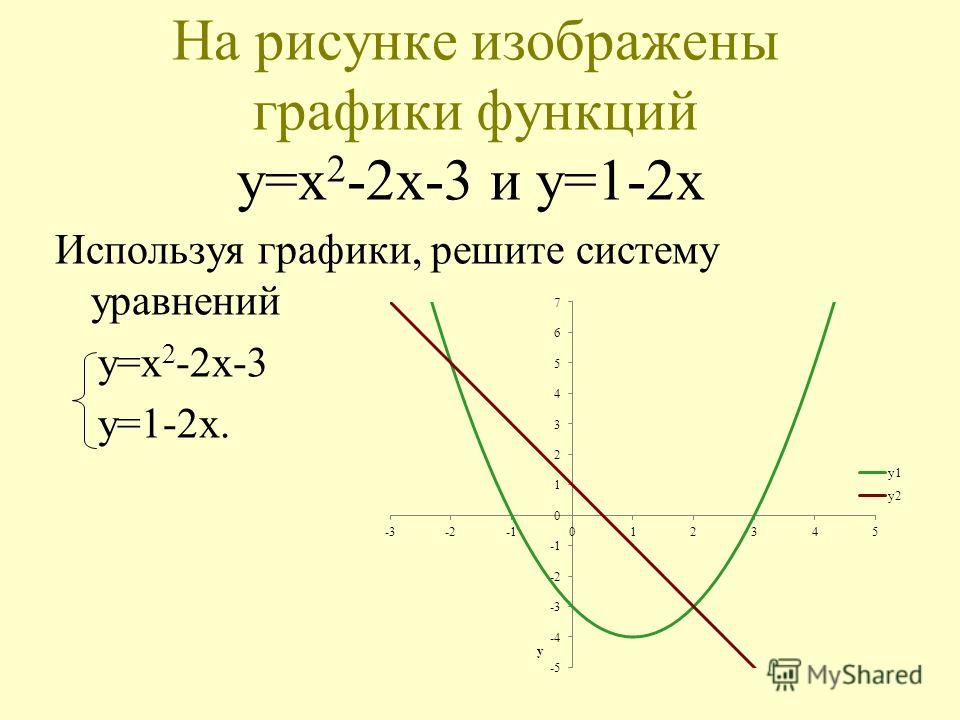 Критериии оценивания